Метод разложения на множители
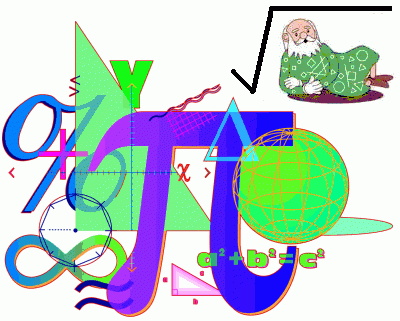 Теория
Уравнение  f(x)·g(x) ·h(x)=0
можно записать совокупностью уравнений
f(x)=0, g(x)=0, h(x)=0.
Выбираем те корни, которые принадлежат области определения исходного уравнения.
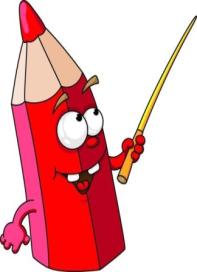 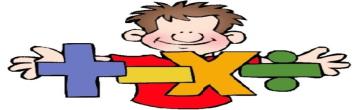 Решение примера
(        -3) In(х-8)=0
        -3=0;    In(х-8)=0    ОДЗ:
         =3        х-8=1            х+2 >0
Х+2=9          х=9                х-8 >0
Х=7                                    x≥-2
                                           x>8
                                           x>8
С учетом ОДЗ:  х=9
Ответ: х=9
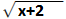 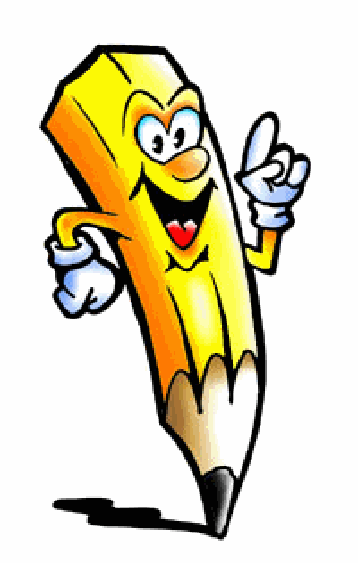 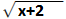 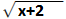 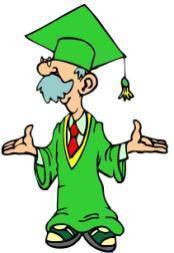